Het keuzemenu in de wijkaanpak
Balans tussen keuzevrijheid en realisatie
12 augustus 2021
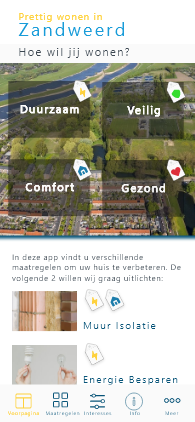 Mensen treffen concrete maatregelen door:
Keuzevrijheid voor de bewoners.
Open en toegankelijke informatie - bewonersperspectief.
Informatie moet leuk en gezellig zijn.
Gevoel dat het om de eigen woonomgeving gaat.
Geen dogma’s; eerlijke informatie.
Geen opdringerige “verkopers”.
Geen “overheidsloket”; gemeente in facilitaire rol.

Creeren van een omgeving vergelijkbaar met het
“dwalen in een groot warenhuis.”
Keuzevrijheid staat niet op zichzelf
Is onderdeel van een integrale aanpak.
Moet georganiseerd worden.
Bewoners moeten het ook willen.
Heeft gevolgen voor de rol en positie van partijen.
Is niet vrijblijvend (ook niet voor bewoners).
Vraagt om nieuwe verhoudingen in de markt.
Vraagt lef en doorzettingsvermogen in een wereld vol met schotten, conventies en politieke dilemma’s.

 Juist daarom wil Deventer laten zien dat het kan
Hoe ziet de omgeving er uit?
energiescan
RES
ouder worden
achterstallig
onderhoud
bewoner moet 
van alles
TVW
energiearmoede
klimaatakkoord
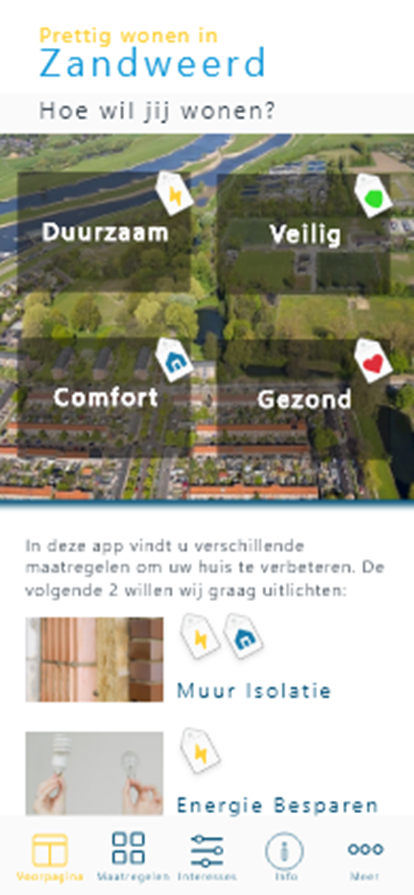 aanpak 
openbare ruimte
verloedering 
in de wijk
conservatieve
markt
langer
thuiswonen
samen met 
de buurman
markt heeft 
geen tijd
warmtenet
betaalbaarheid
slimme 
oplossingen
stijgende 
energieprijzen
energierekening
innovatie
Daarom is het niet eenvoudig om te komen tot een oplossing die:
betaalbaar is
haalbaar is in de woning
gewenst door de bewoner
past binnen de doelen van alle partijen
aansluit op de wijkaanpak
interessant is voor de markt

 Dit vraagt om tegelijk te schaken op meerdere borden. Dus regie gemeente.
Het keuzemenu bestaat uit 4 elementen:
Een digitale winkel (keuze-app).
Een intermediaire organisatie (opdracht).
Het marktplein (aanbod).
De financiering.
De digitale winkel - de keuze-app (1)
Bij elkaar brengen van alle informatie. Verbinden!
Niet bouwen wat al beschikbaar is.
Benaderen op wijk-niveau (niet alleen duurzaam, ook gezond, veilig en comfort).
Eigen aanpak/route bewoner (dwalen door warenhuis).
Globale rekentool.
Zowel vrijblijvend informeren als “zaken doen”.
Meerdere opties op woningtype niveau.
Het “eerlijke verhaal” laten zien.
De digitale winkel - de keuze-app (2)
Gebruik maken van Deventer-Data-Stad (open data).
Coinversable bouwt web-app omgeving.
Verbinding met marktplein, energiescans, geo-info.
Input vanuit marketing (5Plus1), communicatie.
Testen door o.m. bewonerspannel.
Afspraken maken met partners: Woningwaard, Deventer Energie, Duurzaam Bouwloket (open data).
Afspraken maken met marktpartijen (marktplein).
Afstemming Transform, NEO, PAW.
2. Intermediaire organisatie
IDEE:	Breng het hele traject van maatwerkadvies,  	offerte, financiële beoordeling, opdracht-verlening 	tot planning bij elkaar. 
Het doel hiervan is even helder als praktisch:
Bewoner maakt met één partij afspraken.
Financiering is geborgd; zekerheid over risico’s. 
Garantie op de uitvoering; geen vrijblijvendheid.
Hierna is de realisatie ook daadwerkelijk uitvoering.
Effectieve aanpak die kostenbesparend werkt voor zowel bewoners als bedrijven.
 Voor verder uitwerking zie afzonderlijke notitie.
Relatie met intermediaire organisatie (mogelijk samen met andere steden)
3. Marktplein (Transform). 
Initiatief van Apeldoorn, Deventer, Zwolle en Zutphen.
Volume in het aanbod voordeel voor bewoners.
Digitale plek waar bedrijven zich presenteren en bewoners informatie kunnen halen.
Selectieproces op kwaliteit en meerwaarde.
Helder welke aanvullende opties bedrijven bieden.
Verbinding met keuzemenu, loketten, financiering en via ontzorgende partijen.
Verbinding lokale wijkaanpak maatwerk.
 Verdere informatie zie Transform traject.
4. Financiering
  Bij alles wat we doen moet financiering integraal betrokken zijn bij de aanpak (proces) en het aanbod.
Niet voldoende om rekensom te maken. Bij keuze door bewoner ook doorleiden naar gewenste financiering.
Niet alleen naar website financiering verwijzen. Ook afspraken maken over effectuering aanbod.
Aanvullende acties nodig mbt betaalbaarheid ism Transformpartners, provincies, Rijk, financiers.
TREX-model Transform invullen en uitwerken.
Relatie met marktplein en intermediaire organisatie.
Acties:
Acties (1):
Gemeente neemt regie op proces. Niet op de realisatie (= markt). Margreet.
Bouw keuze-app. Coinversable juli/sept  
Aanleveren informatie fase 1. Maddie: augustus 
Uitwerking verschillende LT warmteopties. ???
Verwerking LT opties in Slim Warmtenet. Machiel:sep
Rekenmodel maken en aanleveren. Ron: aug.
Testen 1e fase (bewoners): Maddie: september
Inventariseren Geo informatie: Maddie: augustus
Innovatieve oplossingen: Maddie: aug/sep
Acties (2):
Uitwerking fase 2 e.v. Maddie/Ron: september
TREX model invullen: Jeanet/Ron: augustus
Marktplein: Transform (Ron): sept/nov
Verkennen Intermediaire Organisatie: Ron sep/okt
Duurzaamheidskrediet: Hans/Ron: aug/sept